Interests to Opportunities
Find the Path That’s Right for You
Essential Question
How can my interests influence my postsecondary path?
Learning Objective
Connect my interests to postsecondary education opportunities.
What Are Your Interests?
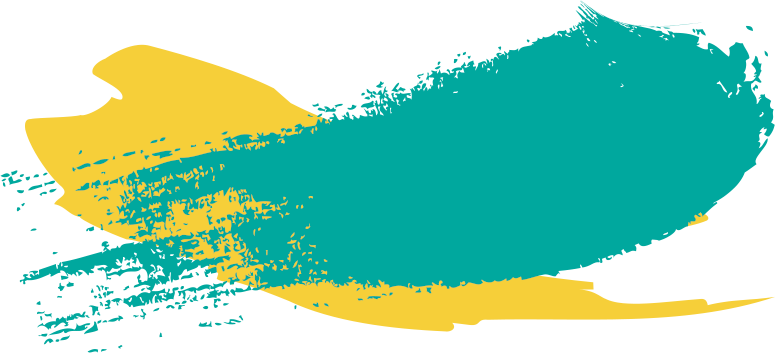 Go to bit.ly/MyInterestBoard to createyour Interest Board.
Click the “Use template for new design” button.
Log in to Canva.
[Speaker Notes: K20 Center. (n.d.). Canva. Tech Tools. https://learn.k20center.ou.edu/tech-tool/612]
What Are Your Interests?
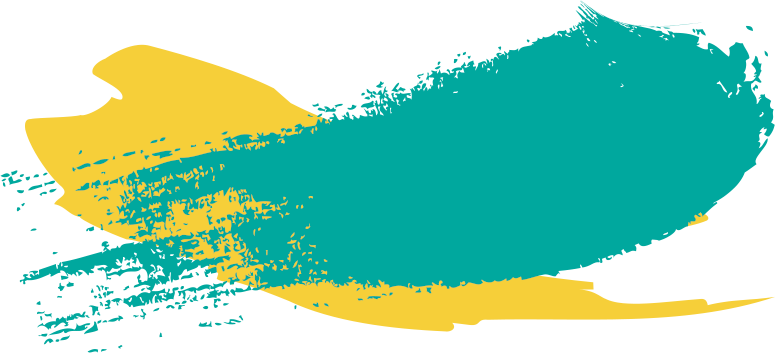 Think about your interests in and outsideof school, your personality traits, what you like, etc.
On your Interest Board, include at least:
1 character or personality trait
Your favorite school subject(s)
1 interest outside of school
Use a picture or text to represent each item.
[Speaker Notes: K20 Center. (n.d.). Canva. Tech Tools. https://learn.k20center.ou.edu/tech-tool/612]
Person A
Person B
Person C
I enjoy reading mystery novels, watching crime documentaries, and observing human behavior. My friends often describe me as curious, analytical, and detail-oriented. What I'm studying involves using scientific techniques to investigate crimes and analyze evidence, which perfectly aligns with my passion for solving complex cases.
I love watching films, storytelling, and experimenting with different camera techniques. My friends often describe me as creative, detail-oriented, and enthusiastic. What I'm studying focuses on creating and producing films using advanced digital technology, which allows me to bring my artistic visions to life.
I love figuring out how things work and putting them together—especially when I get to use tools or my hands. My friends often describe me as creative, hardworking, and detail-oriented. What I'm studying focuses on designing, planning, and building things. I get to see how math is used in real ways, which allows me to turn my ideas into reality.
[Speaker Notes: K20 Center. (n.d.). Magnetic statements. Strategies. https://learn.k20center.ou.edu/strategy/166]
Person A
Person B
Person C
Hi! I’m Amie, and I study Forensic Scienceat the localuniversity.
Hi! I’m Brittany, and I study Digital CinemaProductionat the localcommunitycollege.
Hey there! I’m Camryn, and I studyConstructionTechnologyat the localcareer tech.
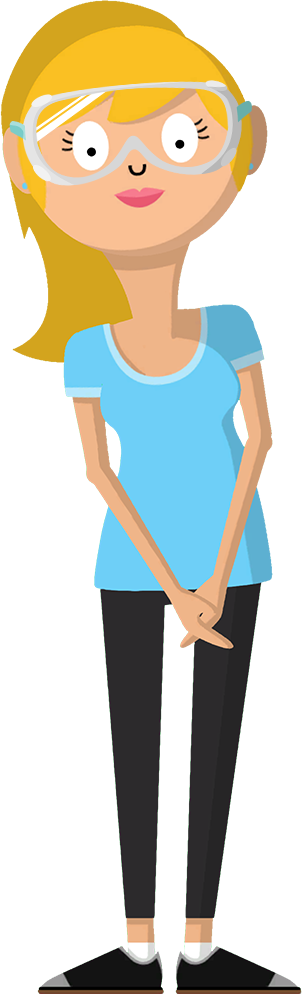 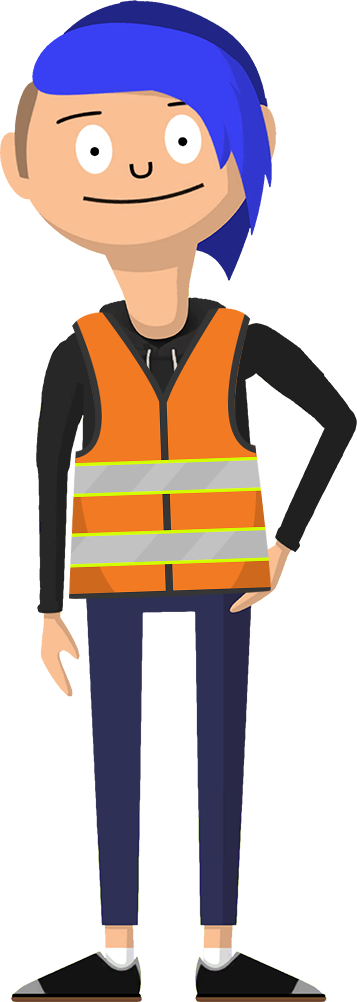 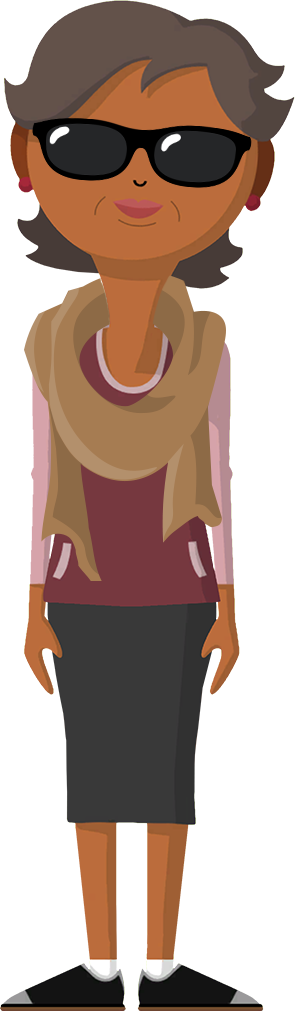 [Speaker Notes: K20 Center. (n.d.). Magnetic statements. Strategies. https://learn.k20center.ou.edu/strategy/166]
Person A
Person B
Person C
I love experimenting with flavors and creating delicious dishes. My friends describe me as creative, detail-oriented, and always eager to learn new things. What I’m studying focuses on perfecting various techniques in the kitchen. When I'm not cooking, I love exploring new restaurants and trying out different cuisines.
I'm fascinated by the workings of governments. My friends often say I'm analytical, articulate, and passionate about social justice. What I’m studying focuses on the details of political systems and the impact of legislation on society. When I'm not buried in books, I enjoy debating current events and volunteering for community projects.
I’ve always been curious about how the human body works and how we can use technology to help people feel better. My friends often say I'm caring and a problem-solver. What I’m studying focuses on technology used to provide critical insights into patient health. When I'm not studying, I enjoy yoga and capturing details through photography.
[Speaker Notes: K20 Center. (n.d.). Magnetic statements. Strategies. https://learn.k20center.ou.edu/strategy/166]
Person A
Person B
Person C
Hi!I’m Asher,and I study
Culinary Artsat the localcommunitycollege.
Hi! I’m Brock, and I study Political Scienceat the localuniversity.
Hey there! I’m Carter,and I studyDiagnosticMedicalSonographyat the localcareer tech.
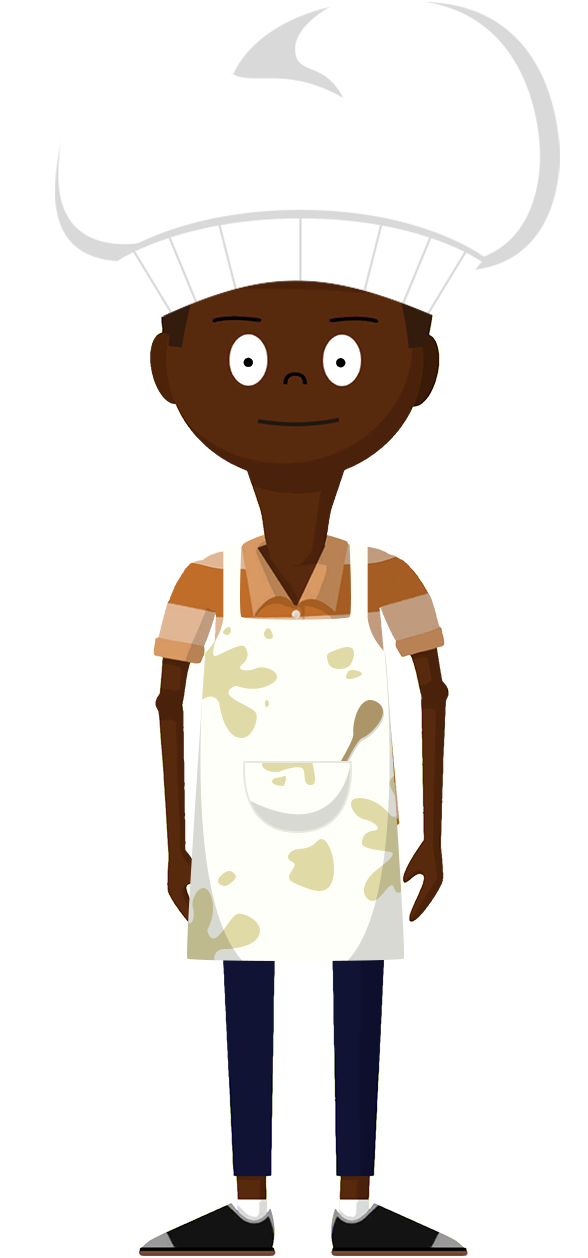 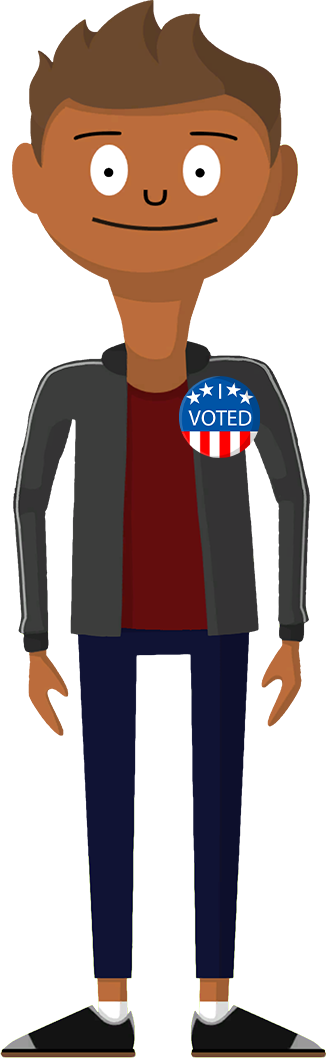 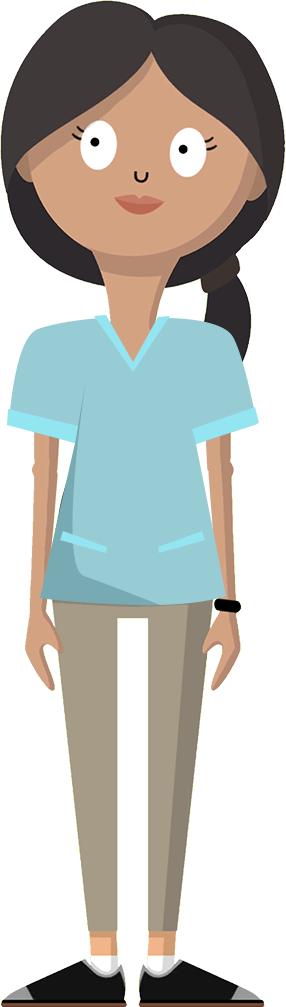 [Speaker Notes: K20 Center. (n.d.). Magnetic statements. Strategies. https://learn.k20center.ou.edu/strategy/166]
Person A
Person B
Person C
I’m interested in medical operations running smoothly and efficiently. My friends describe me as detail-oriented, reliable, and always calm under pressure. What I’m studying focuses on how to prepare surgical instruments and support the surgical team during procedures. When I'm not studying, I enjoy reading medical thrillers.
I'm interested in the legal system and working toward a fair and just society. My friends often say I'm analytical, empathetic, and dedicated to making a difference. What I’m studying focuses on law, court procedures, and rehabilitation programs. When I'm not studying, I enjoy volunteering at local community centers.
I'm interested in farming and the business side of producing food and other agricultural products. My friends describe me as hardworking, with a brain for numbers and a heart for helping people. What I’m studying focuses on how prices change and sustainable farm practices. When I'm not studying, I enjoy spending time in wide-open spaces.
[Speaker Notes: K20 Center. (n.d.). Magnetic statements. Strategies. https://learn.k20center.ou.edu/strategy/166]
Person A
Person B
Person C
Hi! I’m Alex, and I study Surgical Technologyat the localcareer tech.
Hi! I’m Brooke, and I study Criminal Justiceat the localcommunitycollege.
Hey there! I’m Chris, andI studyAgricultureBusinessat the localuniversity.
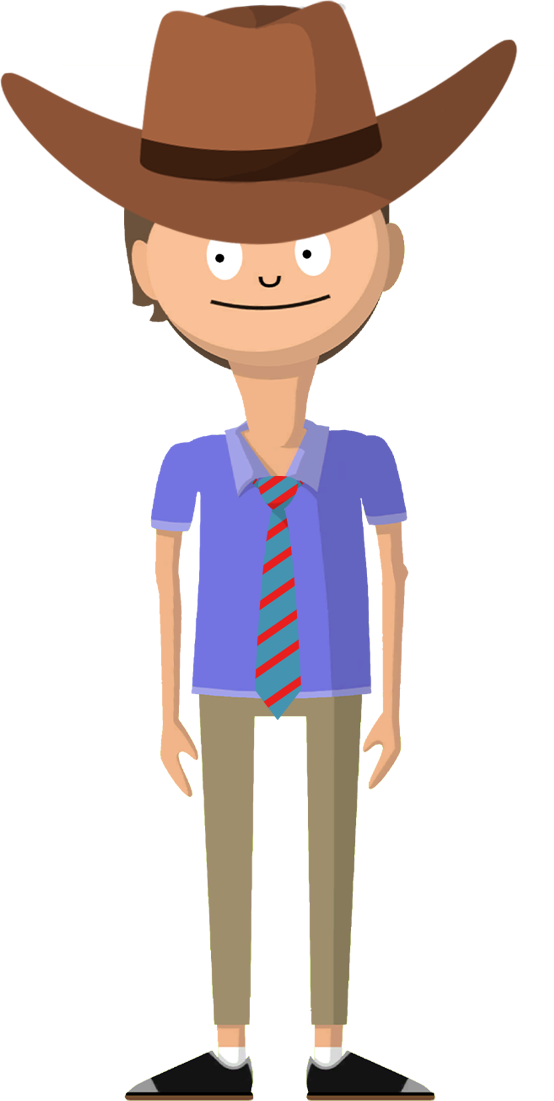 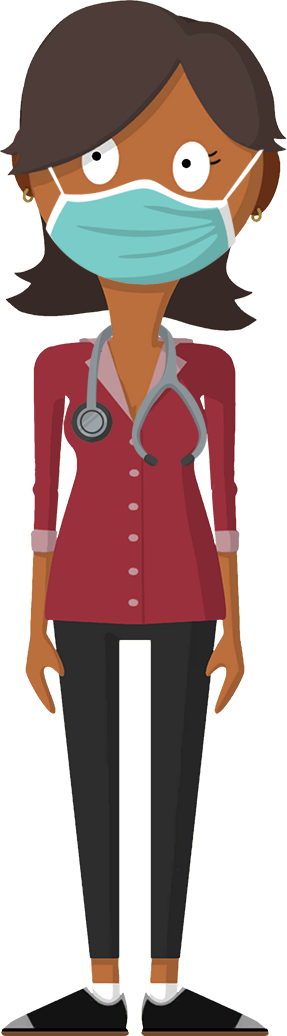 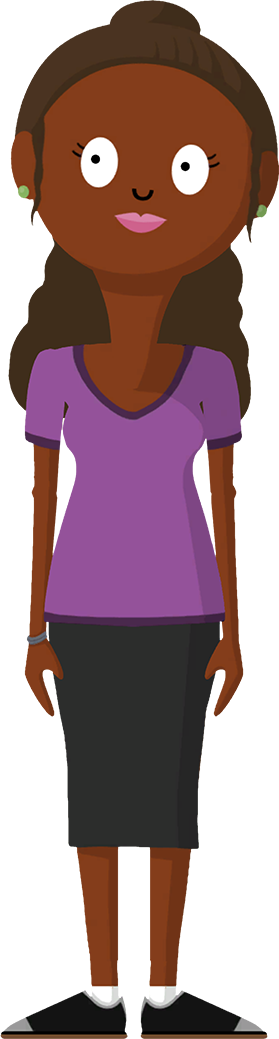 [Speaker Notes: K20 Center. (n.d.). Magnetic statements. Strategies. https://learn.k20center.ou.edu/strategy/166]
What Do You Want to Study?
Once you decide what you love doing—and what you want to be the focus of your studies—you can pick a major at a university or community college, or you can pick a program at a career tech to turn your interest into a future career.

You could major in computer science, apparel design, mass communication, etc.
You could complete a program such as aviation maintenance, graphic design, surgical technology, etc.
Reflection
What?
What major or program of study do you think is most closely related to your interests?
So What?
Why do you think it is important to study something that is related to your interests?
Now What?
What question could you ask on a future campus visit?
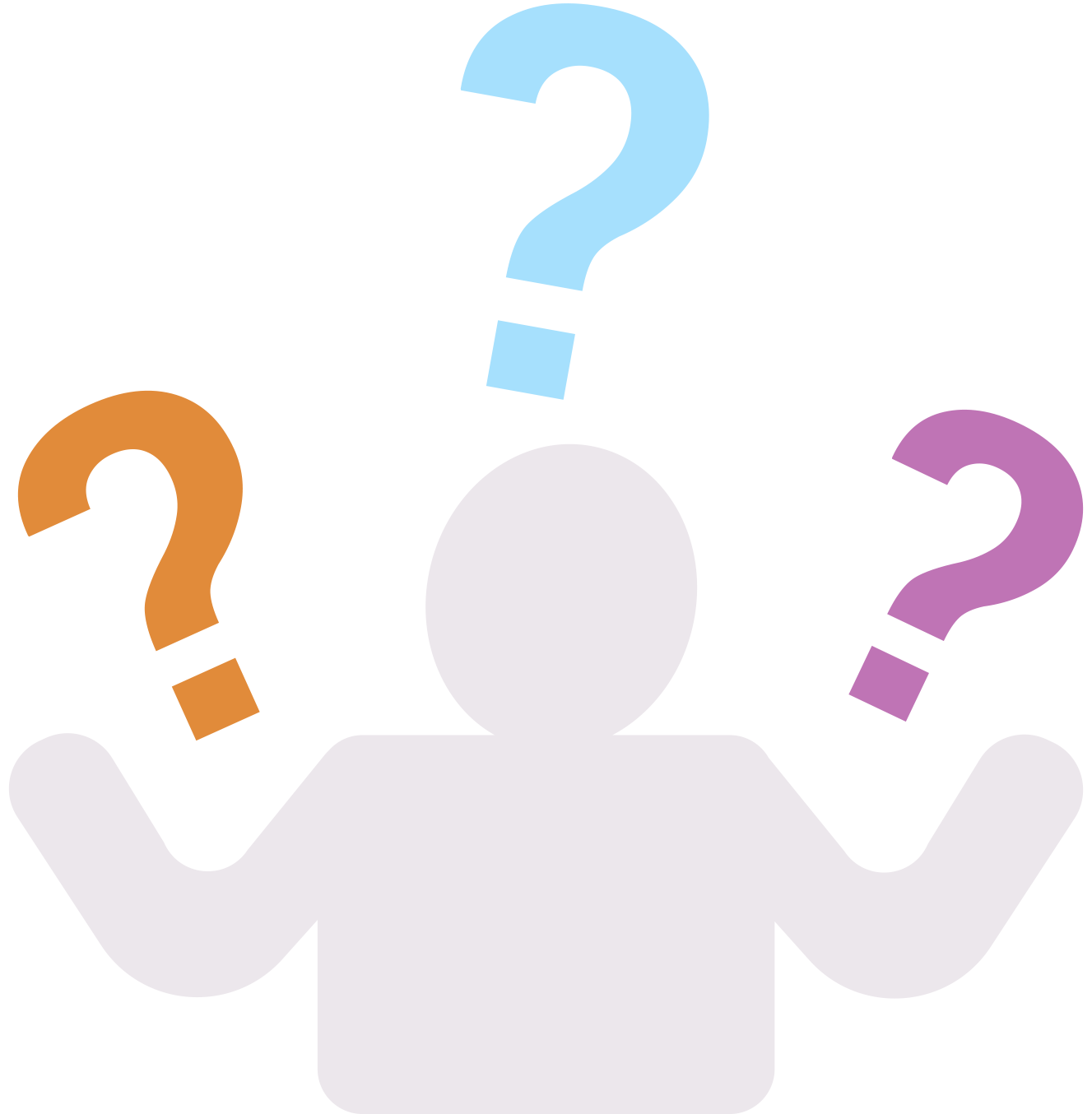 [Speaker Notes: K20 Center. (n.d.). What? So what? Now what? Strategies. https://learn.k20center.ou.edu/strategy/95]